Дети войны – наши земляки
Авторы: Безвытная Ксения,
Хабачева Варвара
Руководитель: Уханова Галина Александровна
МОУ «Шухободская основная общеобразовательная школа»
Шухободь, 2015
Немало бед и горя принесла война детям-подросткам, проживающим тогда в тылу. Наше поколение не знает, что такое война. Мы живем в мирное время. Но пока среди нас еще живут те, кто помнит страшное время Великой Отечественной войны.
В музее нашей Шухободской школы собран богатый материал о ветеранах, тружениках, вдовах Великой Отечественной войны. Члены кружка «Наш край», занимаясь поисково-исследовательской работой, ежегодно пополняют экспозиции о Великой Отечественной войне.
В мае 2015 года страна отметила 70-летие Победы в Великой Отечественной войне. Семьдесят лет – это большой срок. Осталось очень мало живых ветеранов, их жен. Но живут среди нас те, кто во время войны сами были детьми. Мы тоже решили внести свой вклад в дело сохранения исторической памяти о военных событиях, собрать и оформить материал о детях войны своего края.
Кто же в настоящее время может нам рассказать о том, какой она была, та война?
Пути достижения поставленной цели:
Изучили материалы по этой теме, которые имеются в музее Шухободской школы.
Обратились в нашу сельскую администрацию. Специалист администрации предоставил нам книгу учета жителей поселения. Совместно составили список жителей, которые родились перед войной и в годы войны.
Организовали встречи с этими людьми. Члены кружка «Наш край» также подключились к этому этапу работы и помогали нам организовывать встречи с детьми войны.
«Вы выжили смертям назло
В руинах и завалах,
Вы – дети родом из войны.
Чтоб в этом убедиться,
Коснемся вашей седины
Всмотревшись в ваши лица…»
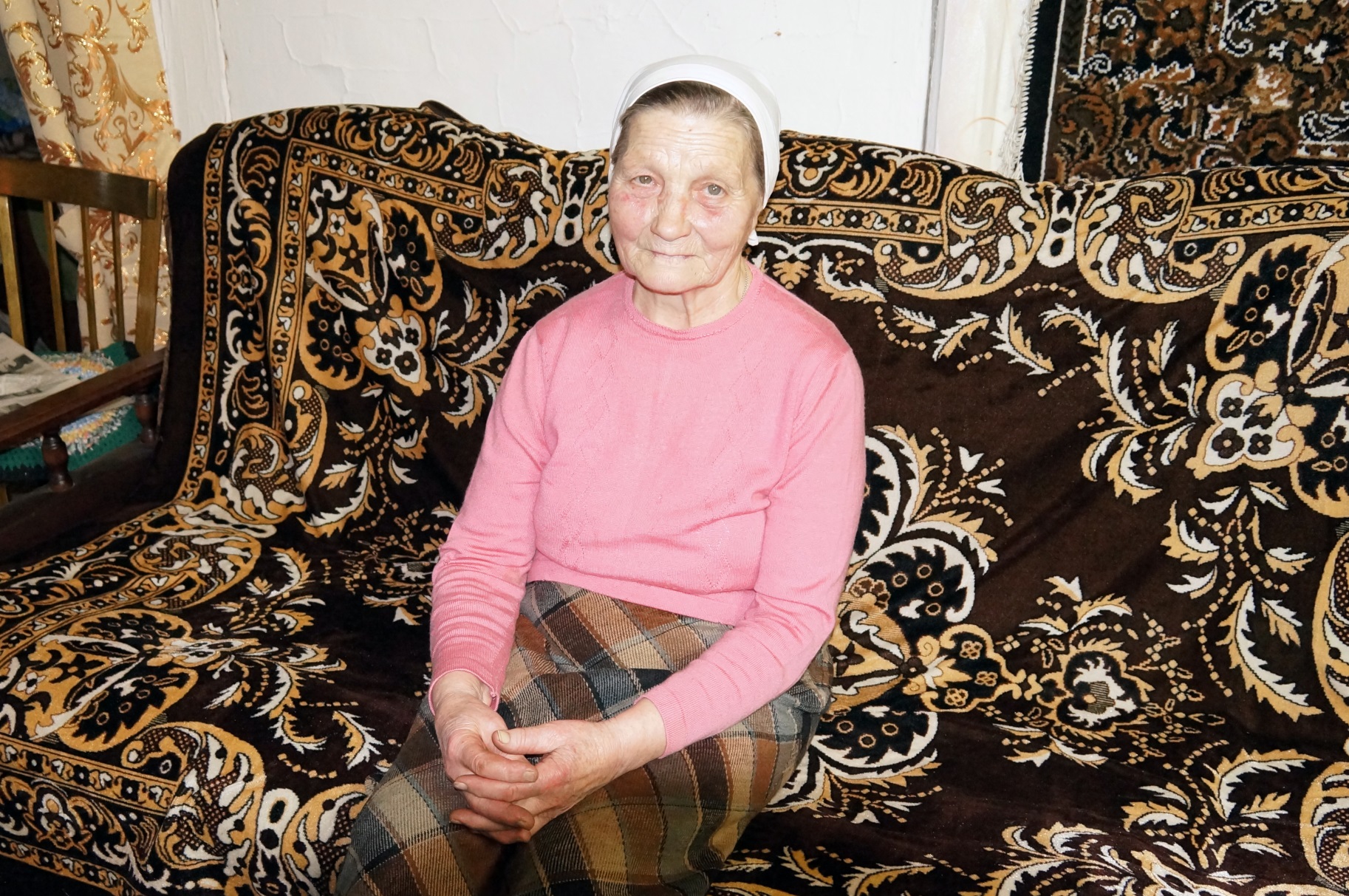 Раиса Николаевна Цикина
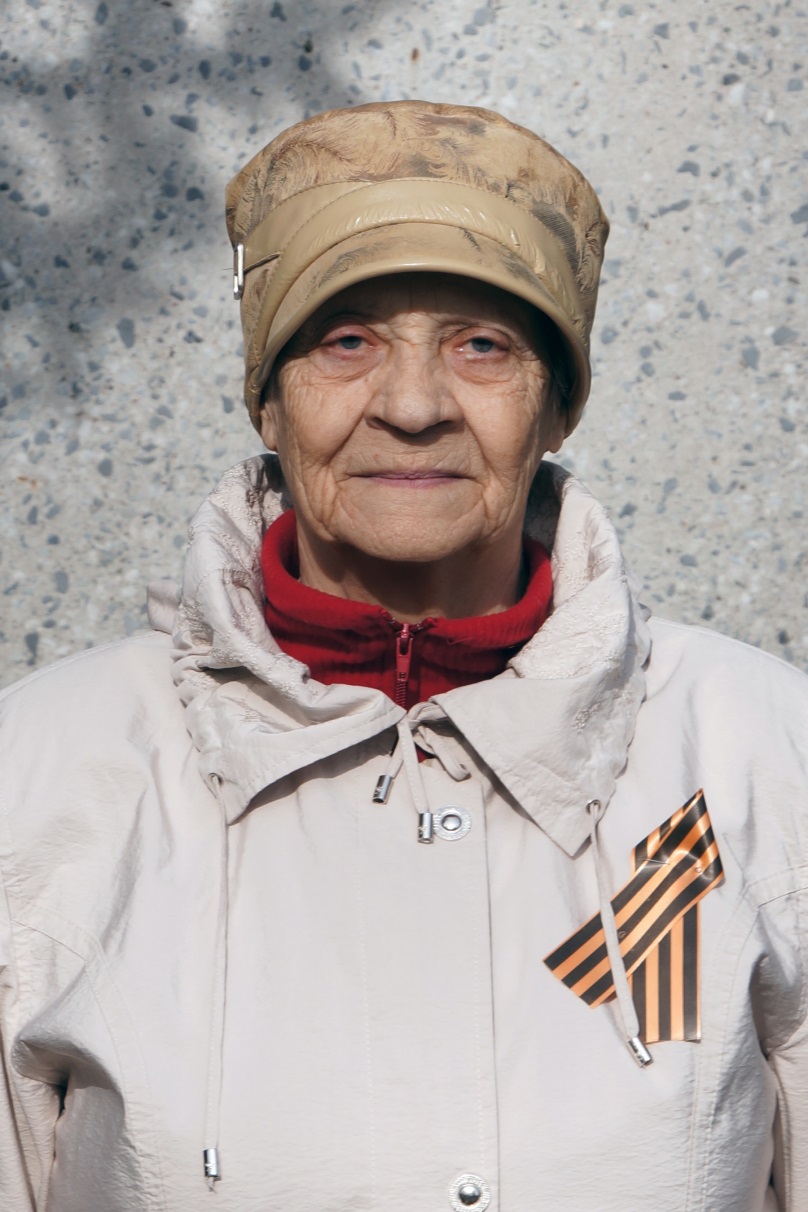 Труфанова Руффа Никитична
Дети, родившиеся в 1938–1940 гг. буквально перед войной, мало что помнят. Маленькие были. Таких в нашем селе 24 человека.
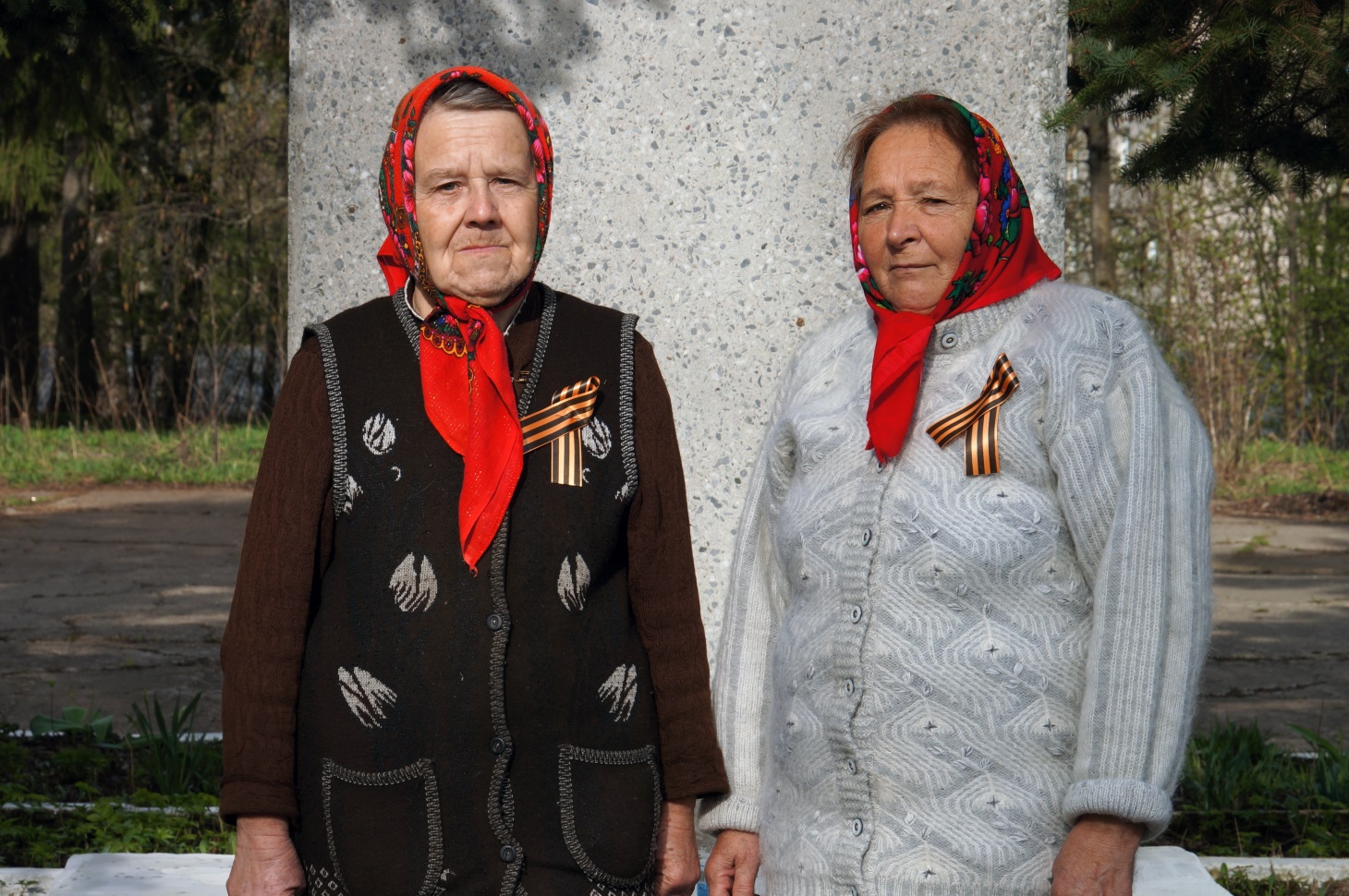 Дийкова Валентина Евгеньевна, Шаталова Лидия Владимировна
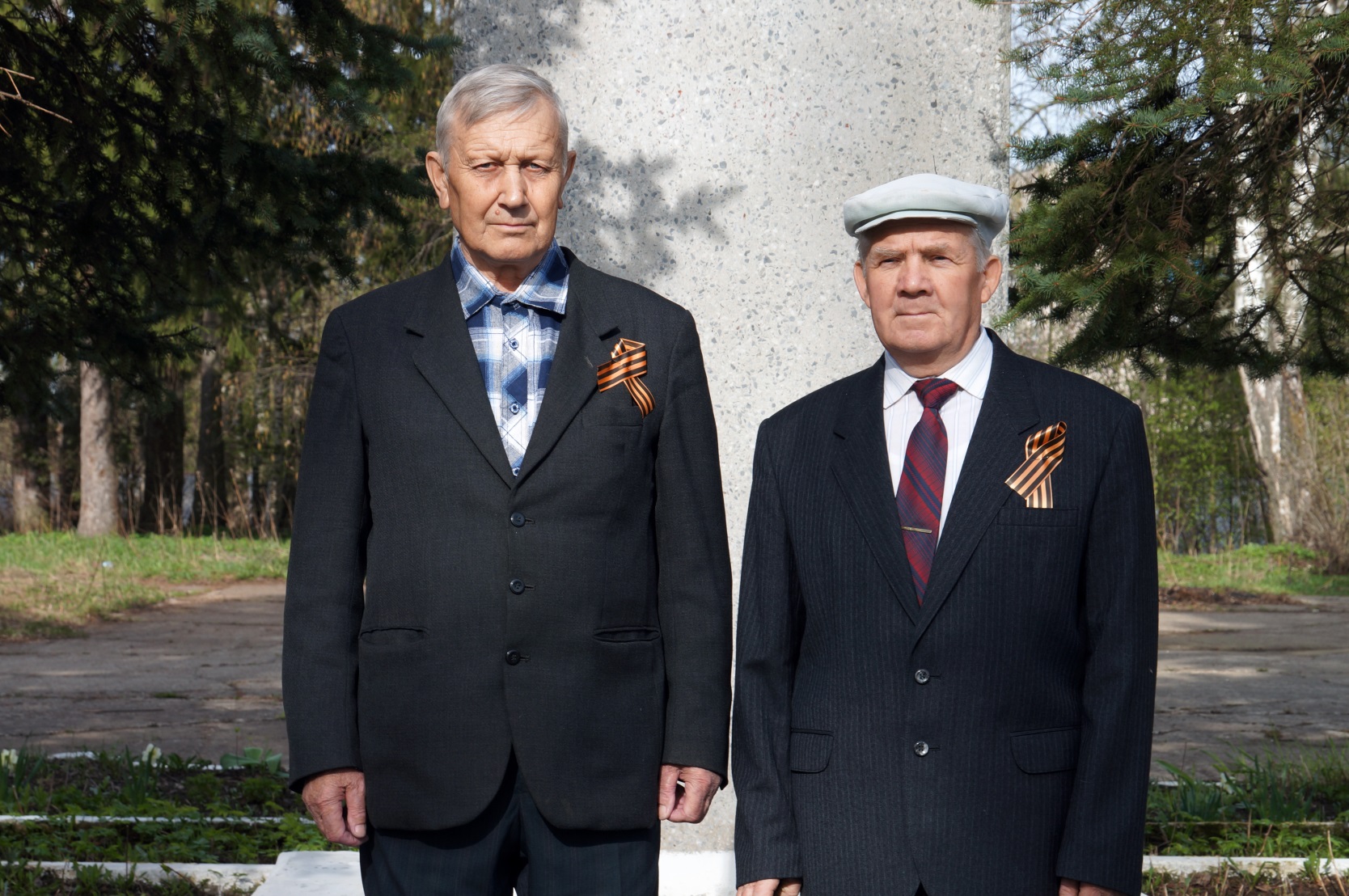 Ковряков Николай Васильевич, Грошев Сергей Константинович
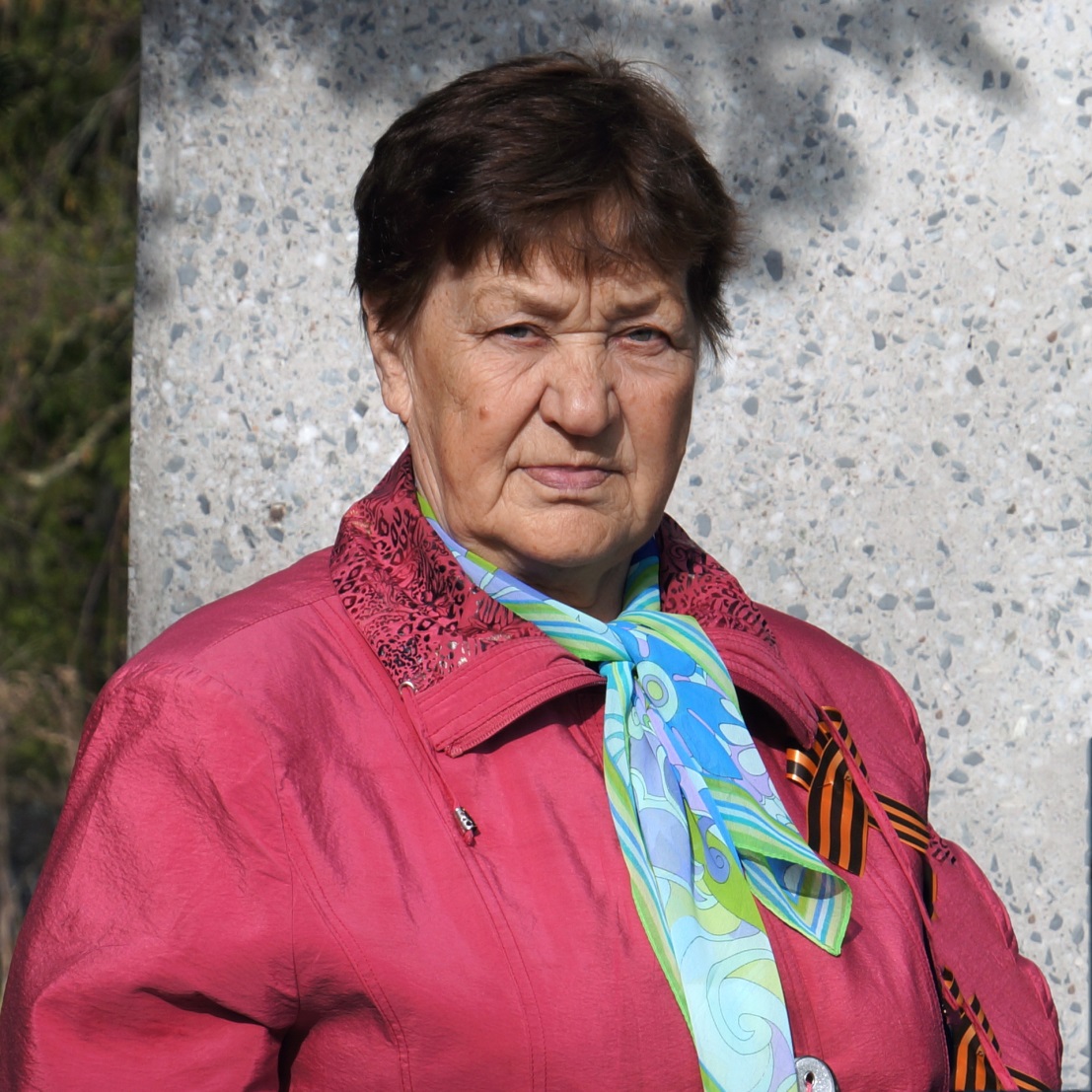 Федосова Нина Васильевна
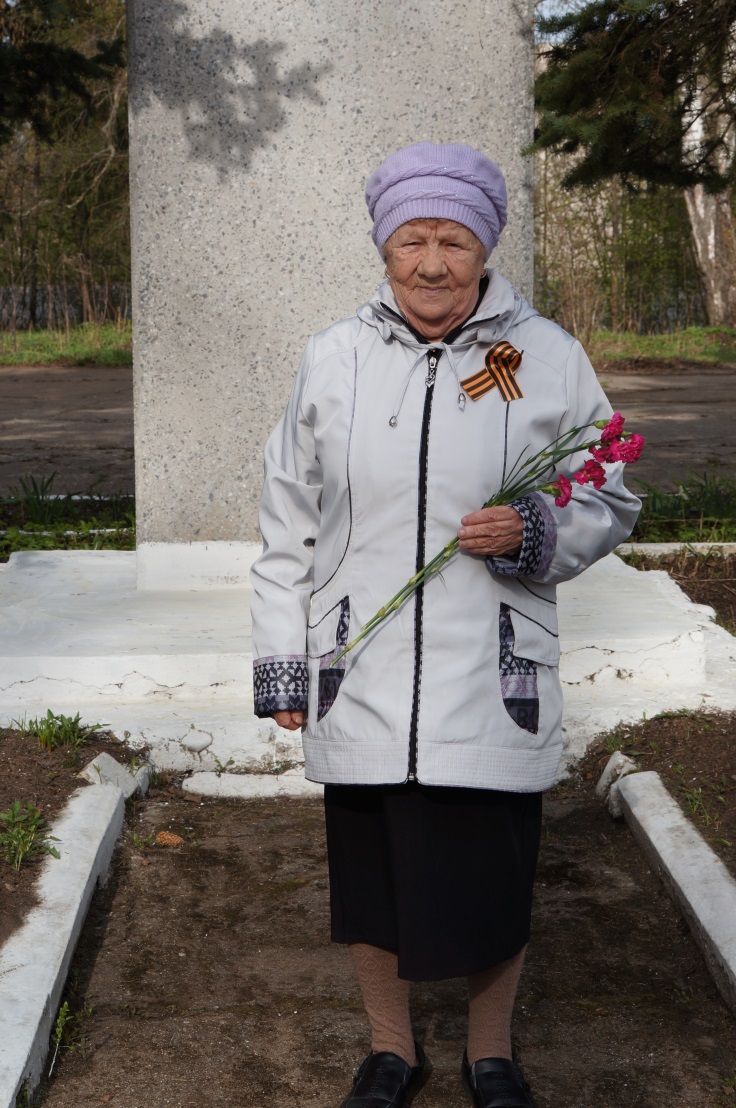 Вараксина Алина Николаевна
Но есть и другая категория детей войны. Когда началась Великая Отечественная война, им было по 9–12 лет. Их воспоминания более четкие, но более горькие. Это дети, у которых отобрали детство. Вместо того чтобы учиться, они пошли работать.
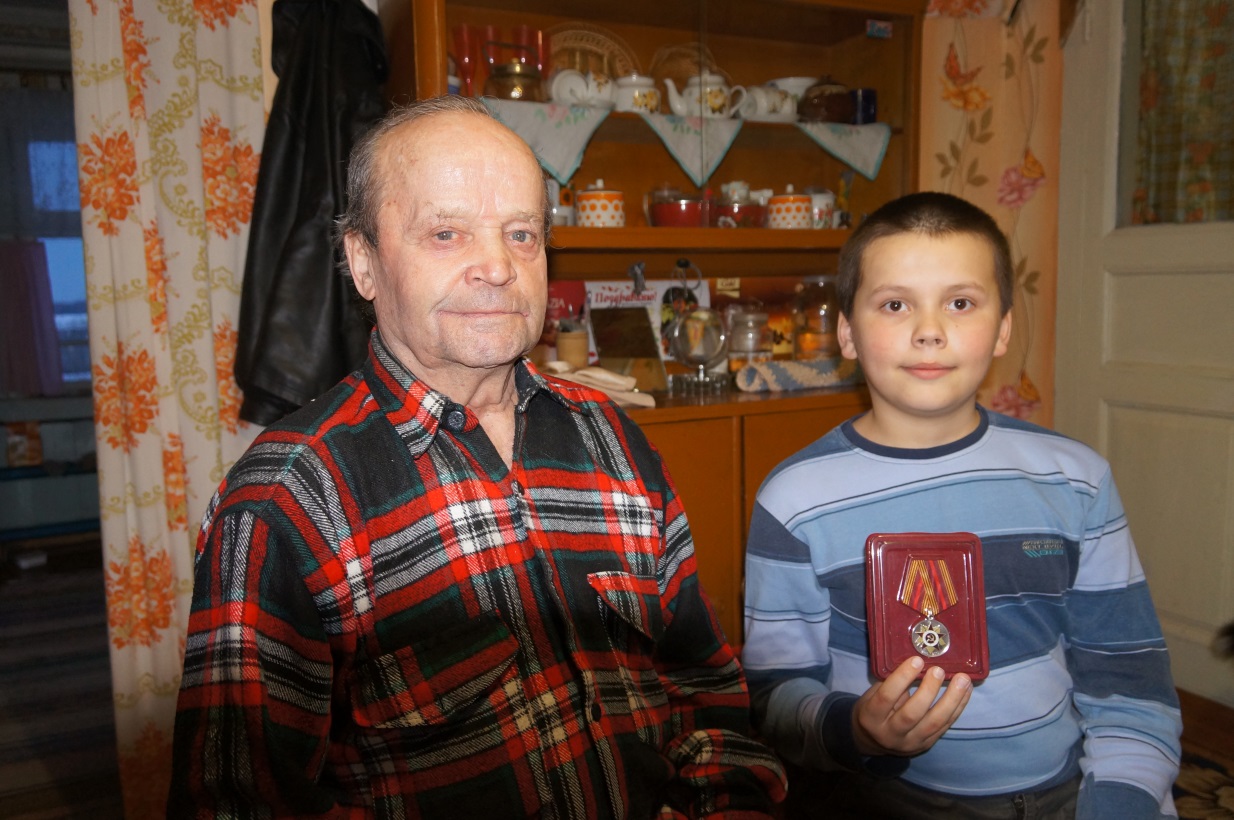 Собакин Павел Иванович (на рис. слева)
Встретившись с Надеждой Александровной Незговоровой, мы решили взять у нее интервью, которое рассказывает о том, как жили, о чем думали, к чему стремились мои сверстники периода Великой Отечественной войны.
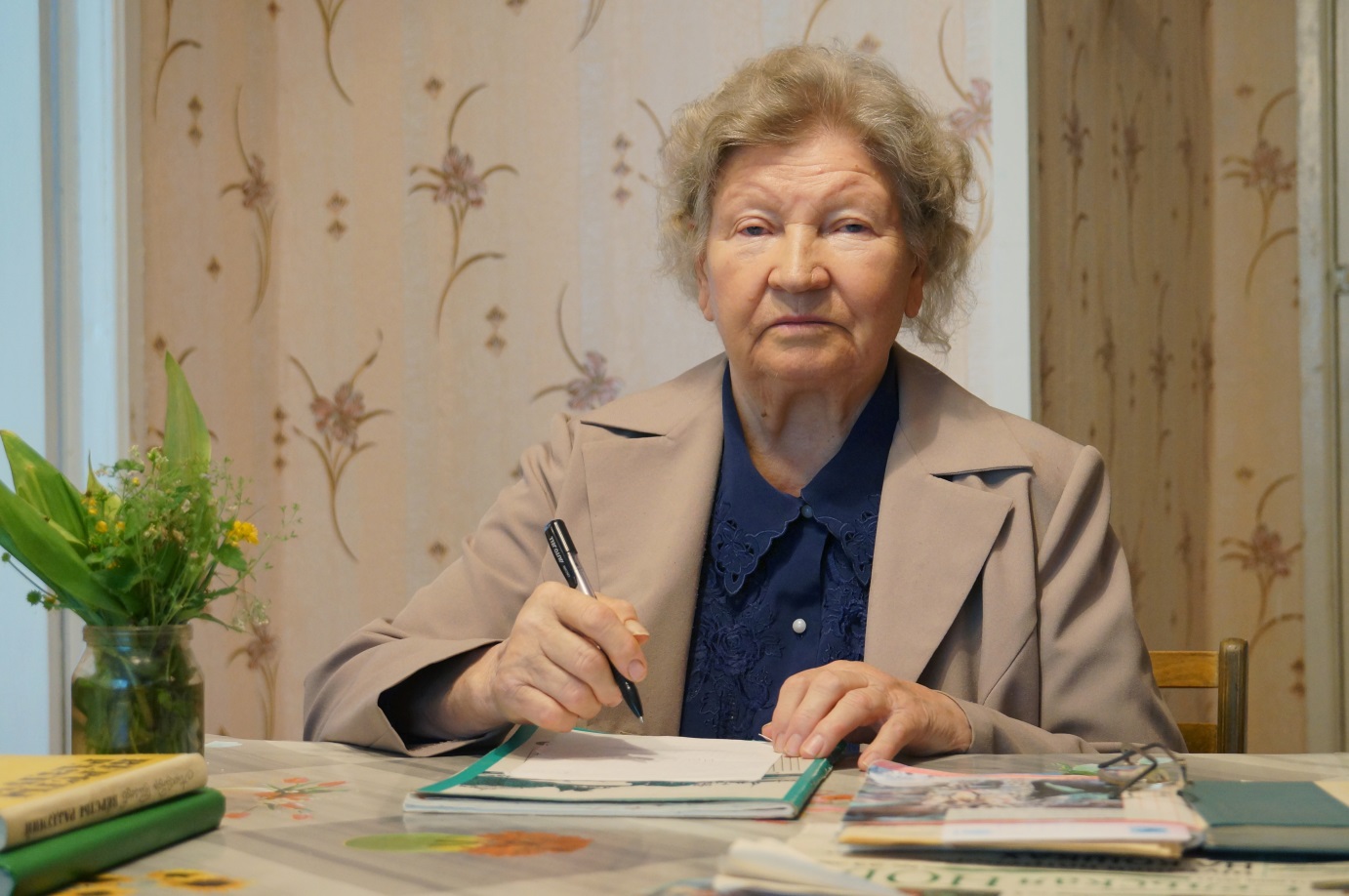 Незговорова Надежда Александровна
Надежда Александровна – удивительный человек. Она более 50 лет отдала воспитанию механизаторов на селе, заслуженный преподаватель профессионально-технического образования, почетный гражданин Череповецкого района. К 65-летию Великой Победы Надежда Александровна написала книгу «Я шел к тебе четыре года…», в которой собран интересный материал о событиях, людях, подвигах военного времени.
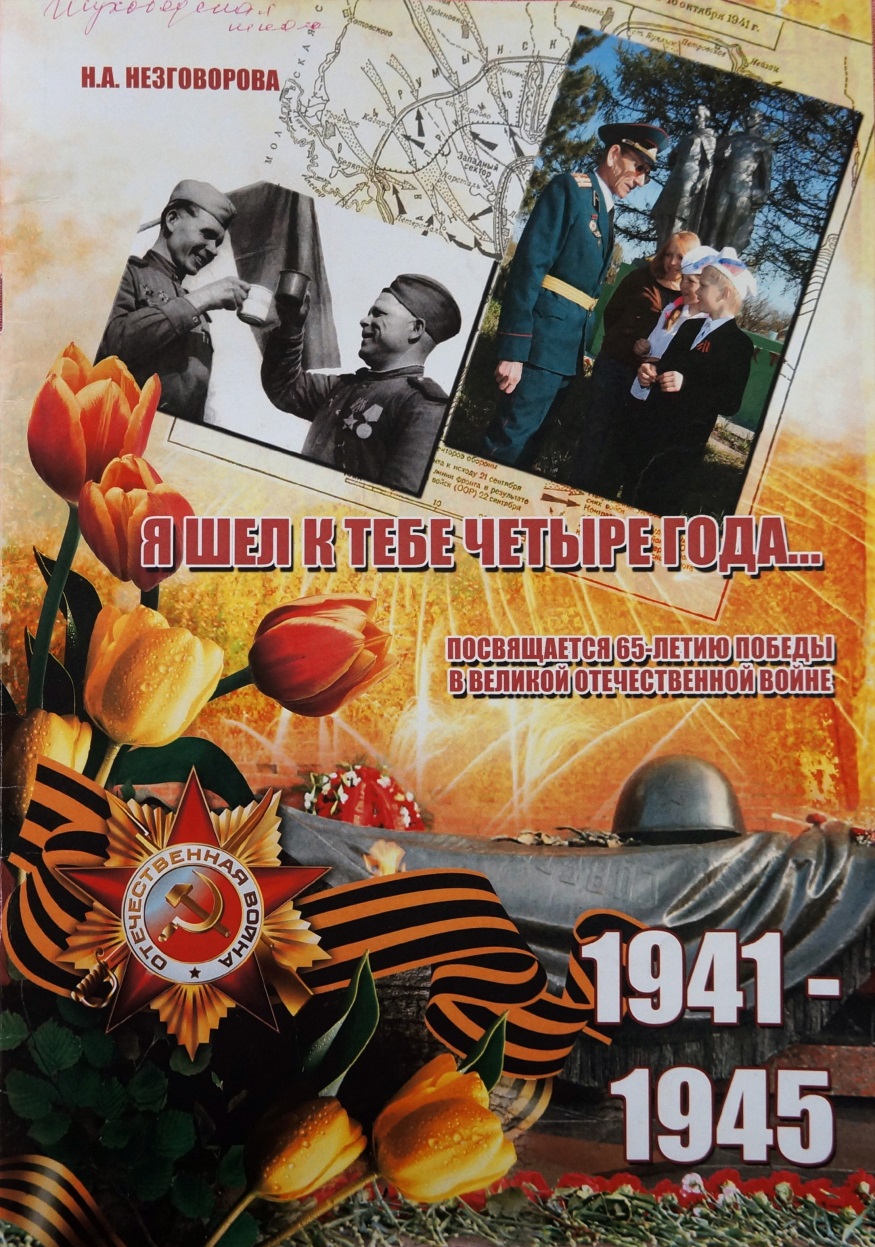 Столбцову Валентину Николаевну война застала в поселке Чебсара,
ей было 9 лет.
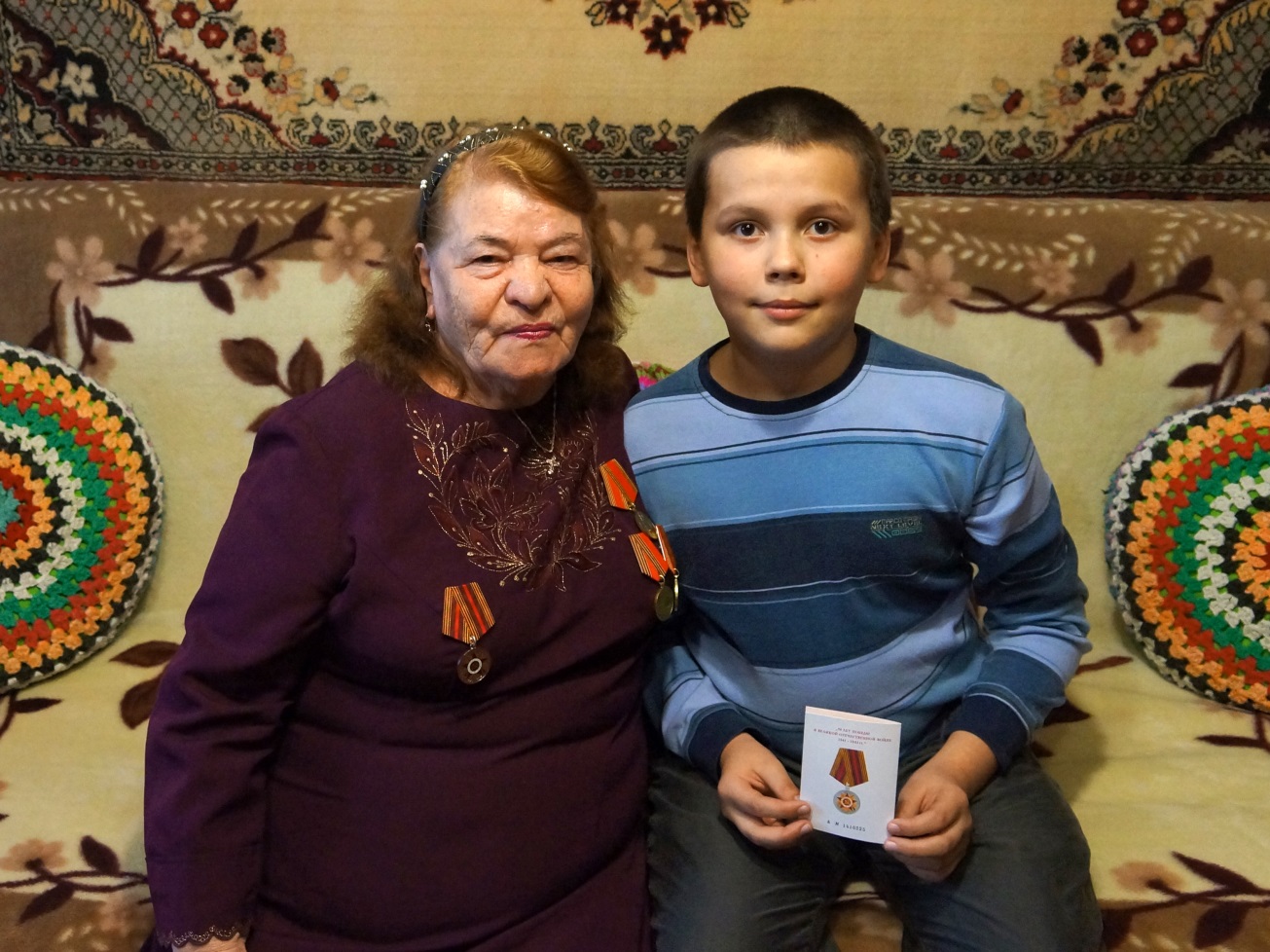 Столбцова Валентина Николаевна
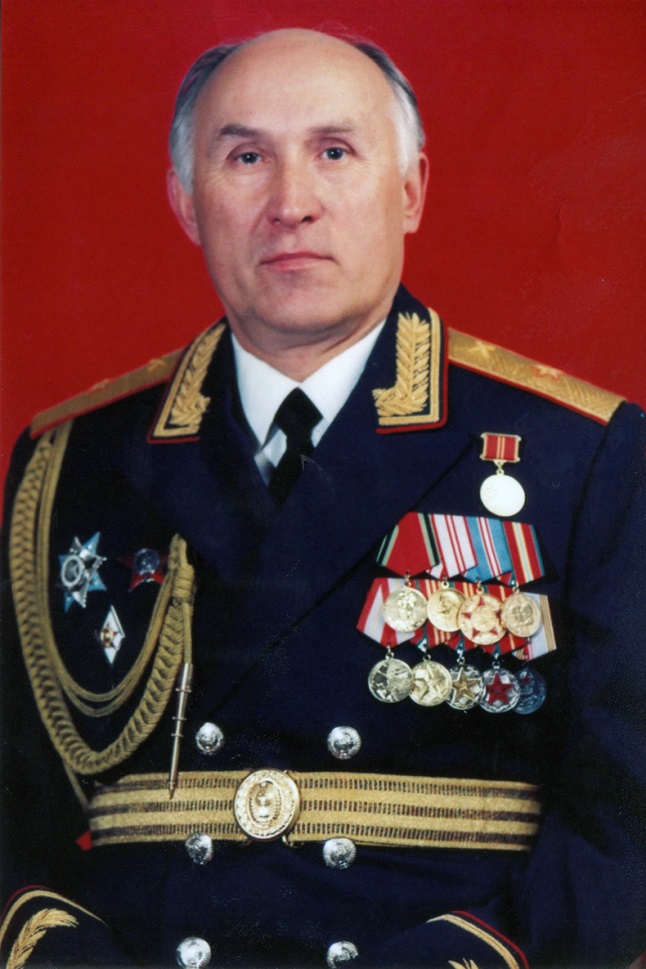 Суровцев Александр Петрович –
генерал-майор артиллерии
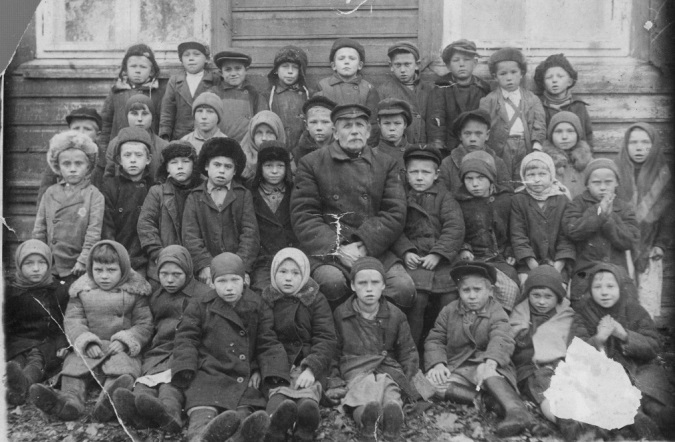 Начальная школа (второй ряд снизу, третий слева)
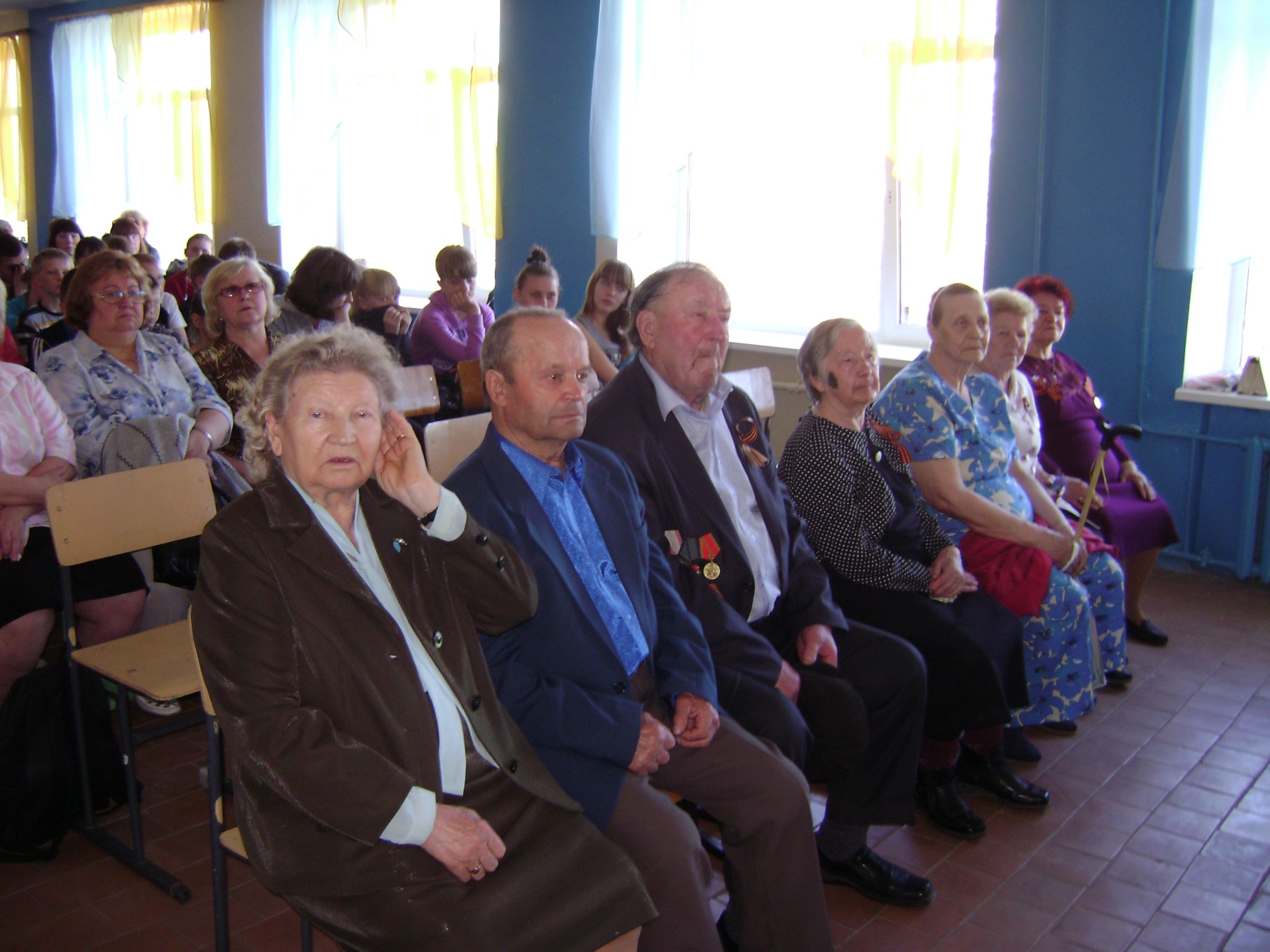 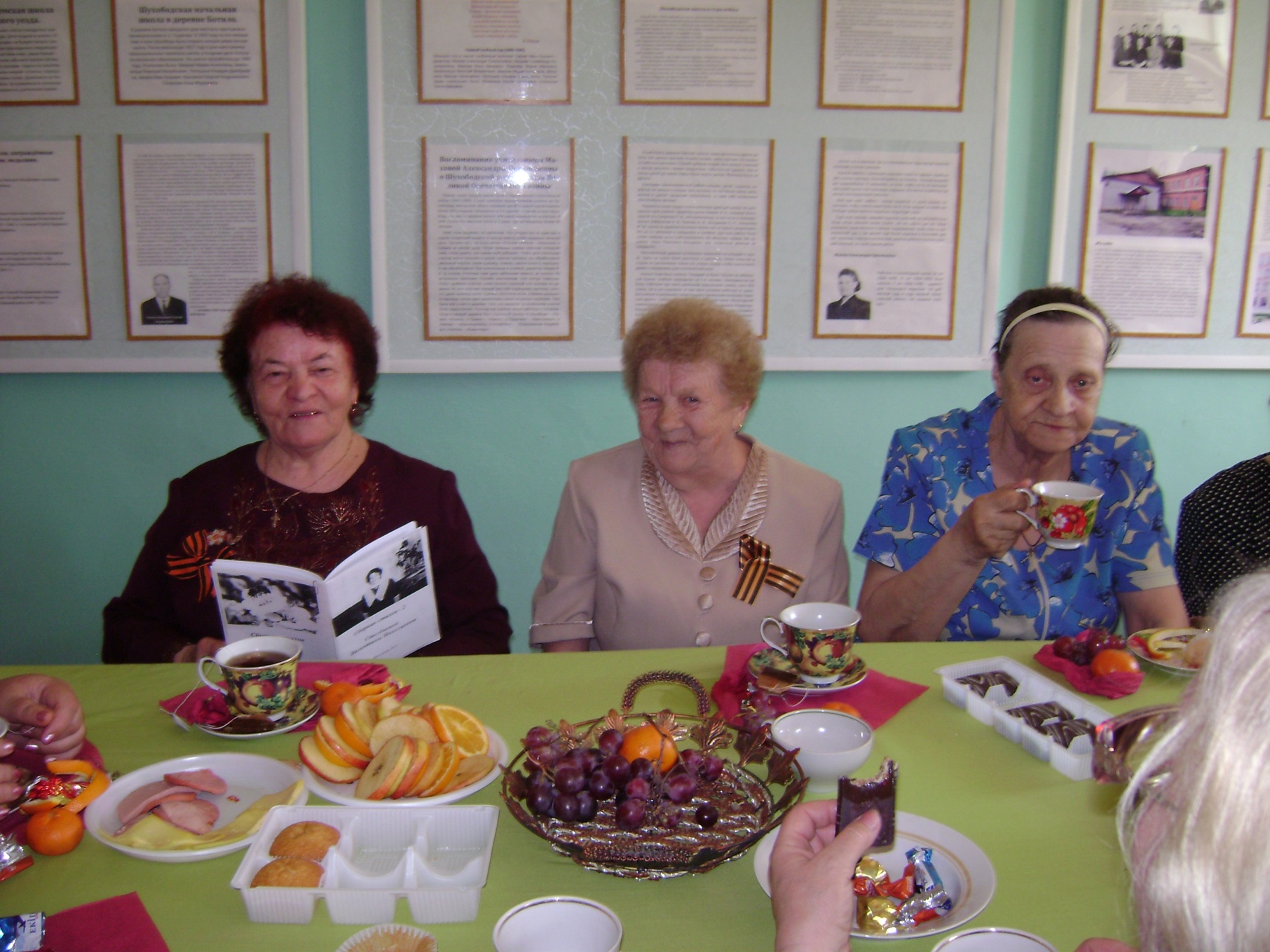 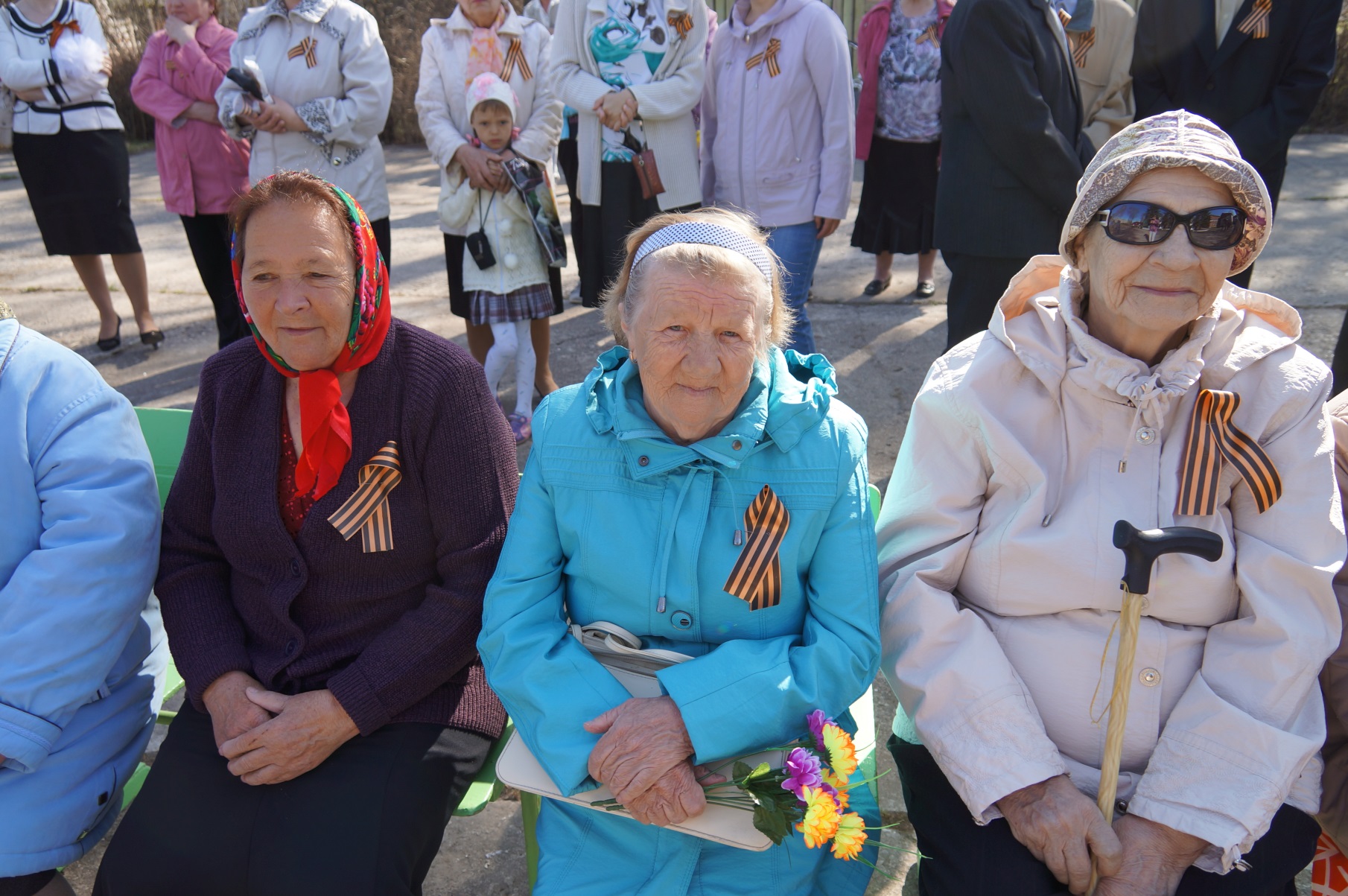 Девиз: «Гордимся и помним…» – это не только дань прошлому, но и устремленность в сегодняшнее героическое настоящее. В способности помнить, любить, дорожить, ценить заключена огромная нравственная сила, которая помогает человеку глубже понять себя, оценить своё достоинство, разобраться в окружающей жизни.
Результатом нашей поисковой работы является:
оформление материала о детях войны в альбом;
составление презентации «Дети войны»;
оформление экспозиции в музее школы «Дети войны».
«Пускай сегодня знают люди
Про тех, кто вырос в дни войны,
Мы никогда не позабудем,
Что были дважды рождены…»